PHY 712 Electrodynamics
10-10:50 AM  MWF  Olin 107

Plan for Lecture 26:
Start reading Chap. 14 – 
Radiation by moving charges
-- spectral analysis
04/02/2014
PHY 712  Spring 2014 -- Lecture 26
1
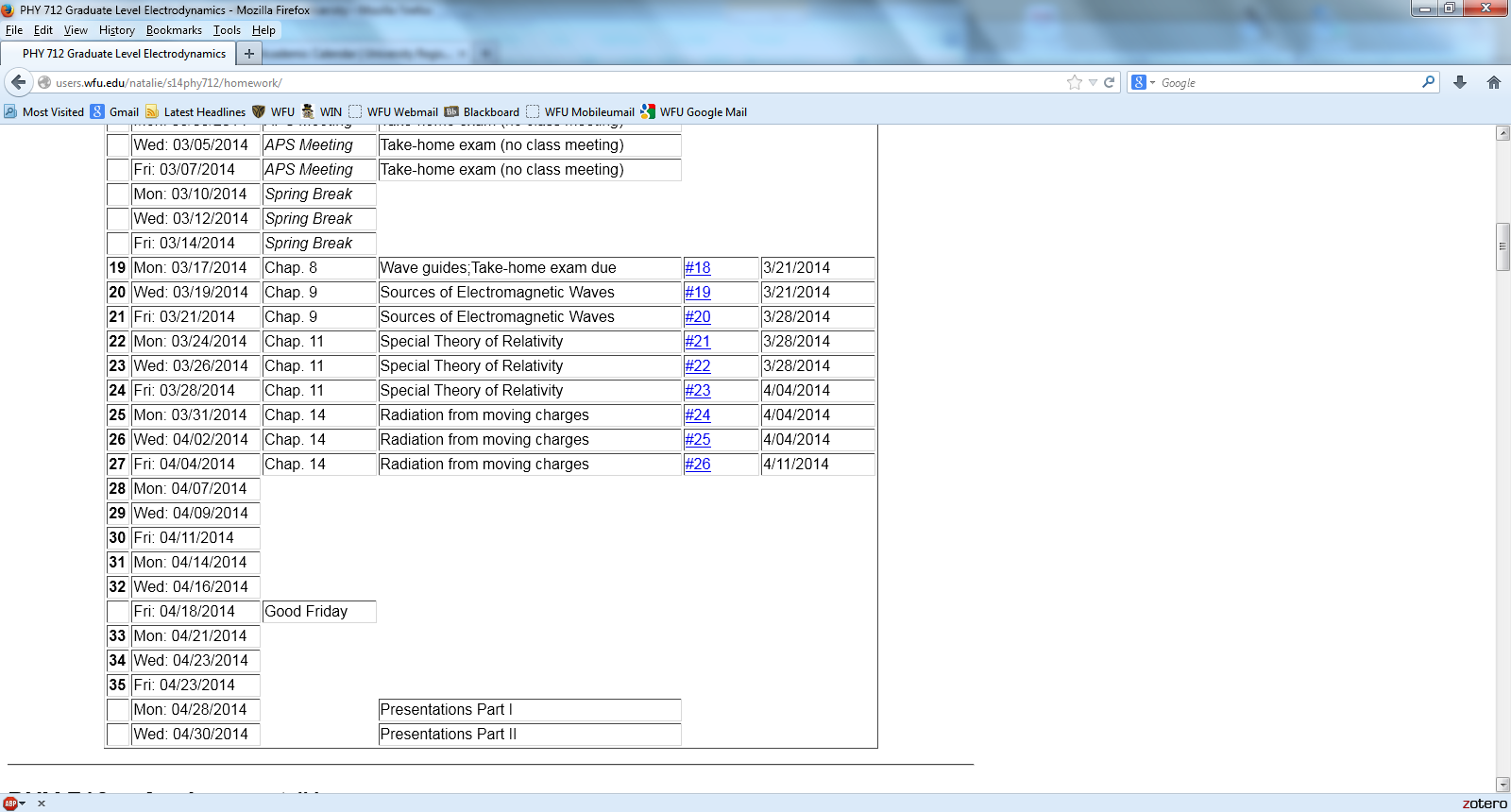 04/02/2014
PHY 712  Spring 2014 -- Lecture 26
2
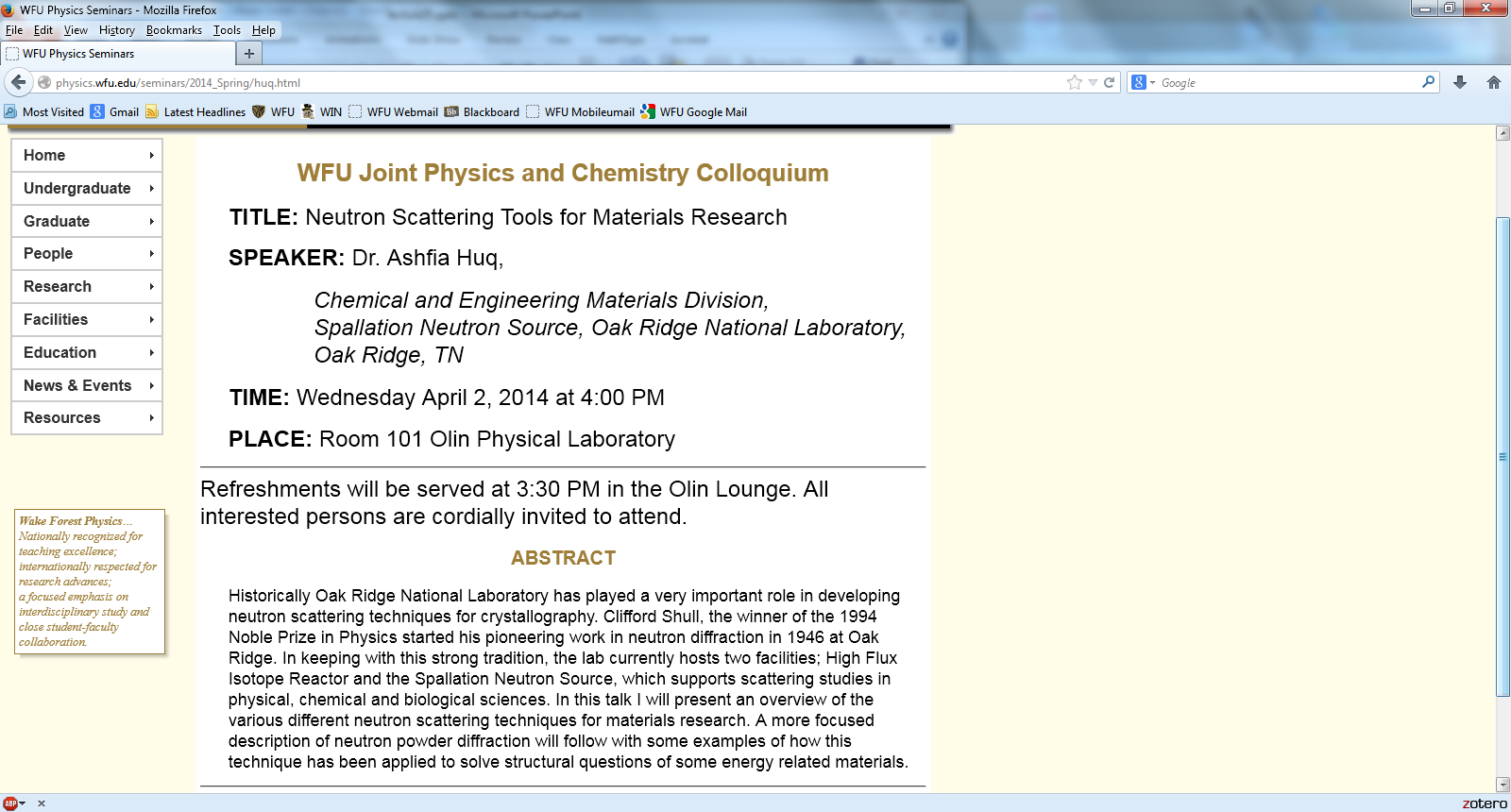 04/02/2014
PHY 712  Spring 2014 -- Lecture 26
3
Radiation from a moving charged particle
z
r-Rq(t)
q
r
Rq(t)
y
x
04/02/2014
PHY 712  Spring 2014 -- Lecture 26
4
Spectral composition of electromagnetic radiation
     Previously we determined the power distribution from
     a charged particle:
04/02/2014
PHY 712  Spring 2014 -- Lecture 26
5
Spectral composition of electromagnetic radiation -- continued
Parseval’s theorem
     Marc-Antoine Parseval des Chênes 1755-1836
         http://www-history.mcs.st-andrews.ac.uk/Biographies/Parseval.html
04/02/2014
PHY 712  Spring 2014 -- Lecture 26
6
Spectral composition of electromagnetic radiation -- continued
04/02/2014
PHY 712  Spring 2014 -- Lecture 26
7
Spectral composition of electromagnetic radiation -- continued
04/02/2014
PHY 712  Spring 2014 -- Lecture 26
8
Spectral composition of electromagnetic radiation -- continued
04/02/2014
PHY 712  Spring 2014 -- Lecture 26
9
Spectral composition of electromagnetic radiation -- continued
04/02/2014
PHY 712  Spring 2014 -- Lecture 26
10
Spectral composition of electromagnetic radiation -- continued
04/02/2014
PHY 712  Spring 2014 -- Lecture 26
11
Example – radiation from a collinear acceleration burst
04/02/2014
PHY 712  Spring 2014 -- Lecture 26
12
Example:
r
q
Dv
04/02/2014
PHY 712  Spring 2014 -- Lecture 26
13
Spectral composition of electromagnetic radiation -- continued
04/02/2014
PHY 712  Spring 2014 -- Lecture 26
14